IHT JEUGD


07-03-2019

Martine Bindels, gezinsbehandelaar
Carla Triepels, GZ-psycholoog
Inhoud
Doelgroep
Visie 
Werkwijze 
(Ervaringen aan de hand van casus)
2
IHT jeugd
Ga naar www.menti.com
Gebruik code 787131
3
Doelgroep: wat ziet/vraagt de buitenwereld?
Intake dan wel opname snel noodzakelijk vanwege ernstige crisis
Agressie dan wel suïcidaliteit 
Schoolweigering
Uitgeputte ouders/opvoeders
Discussie over diagnose (verklaring)
Medicatie
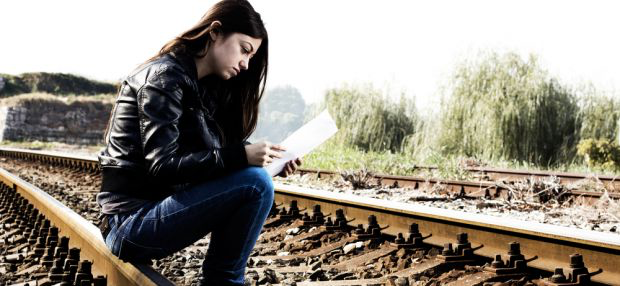 4
Doelgroep: wat zien wij?
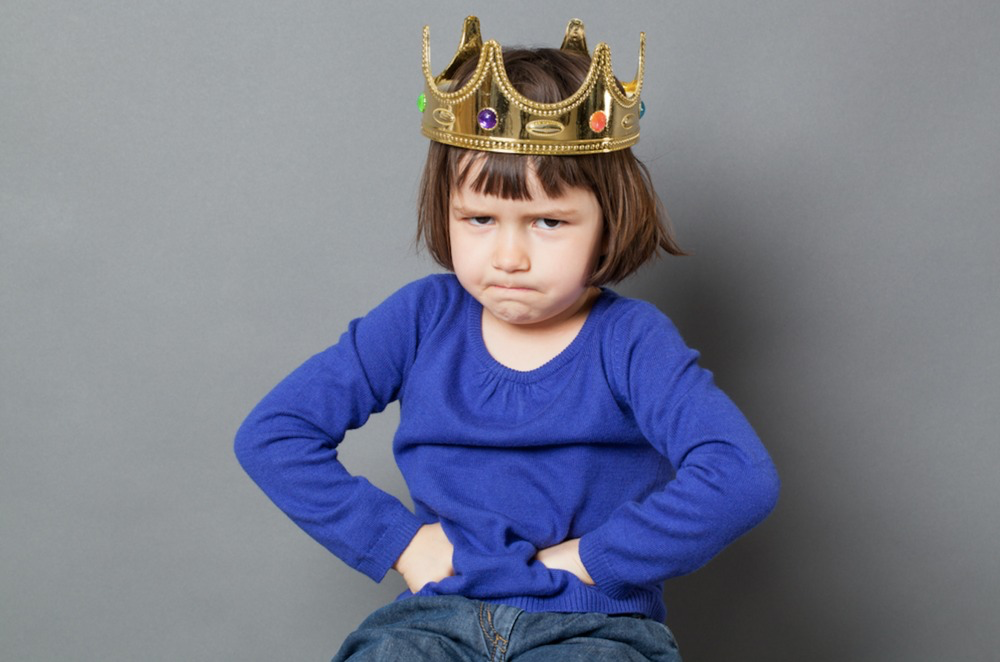 Kindfactoren
Ernstig vermijdingsgedrag 
Jongere presenteert zich zelfbepalend -
(auto)-agressie treedt op tijdens momenten van frustratie

Systeemfactoren
Ouders te zorgzaam (proberen frustratie weg te nemen bij hun kind)
Gebrekkige communicatie tussen gezinsleden
Weinig vertrouwen in elkaar
5
Visie
Beter worden doe je thuis
Hervinden van de eigen krachten bij de jongere en zijn ouders 
Gezin als mede-deskundige in vinden van oplossing
Eigen verantwoordelijkheid/motivatie van de jongere
Vertrouwen in elkaar (her)vinden
Herstel van communicatie
Regie en begrenzing vanuit ouderrol
www.karakter.com
3/26/2014
6
Werkwijze - opbouw team
Multidisciplinair team
KJP
GZ-psycholoog
Gezinsbehandelaren
Systeemtherapeut
Verpleegkundig specialist

Wekelijks groot overleg, werkoverleg in casusteam, intervisie
7
Werkwijze - opbouw behandeling
Totaal maximaal 4 maanden, bestaande uit:
Intake
Startgesprek
Huisbezoeken icm inzet High & Intensive Care (HIC)
Maandelijkse evaluaties
Afsluiting 
SWT en huisarts in positie
Doorverwijzing (interne zorglijn of externe partner)
8
Werkwijze - samenwerking
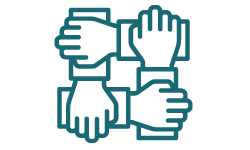 Samenwerking met:
Eigen sociale netwerk
HIC 
School (mentor, zorgcoördinator, leerplichtambtenaar, schoolarts)
Sociale wijkteam 
Ervaringsdeskundigen
Behandelaren poli of externe zorgpartners
Veilig Thuis / Jeugdbescherming
9
Werkwijze – uitgangspunten
Let niet alleen op symptomen, maar vooral ook op de interactie
Is er sprake van een klanttypische relatie?
Werken we aan dezelfde doelen met dezelfde middelen?
Werk systemisch: 
rol van ouders is van cruciaal belang 
rol van school, vrienden, et cetera
samenwerking op alle fronten (intern & extern)
Werk systematisch: 
focus op één overkoepelend doel en haalbare resultaten
wat niet werkt moet je niet doen
Grenzen stellen
Zelfbeschadigend gedrag als uiting van zelfbepalend gedrag
Opnameverzoek mag geweigerd worden
10
Werkwijze - inhoud behandeling
Veiligheid
Tot motivatie komen voor behandeling
Overeenstemming over verwachtingen
Analyse op behandeldoelen o.a. signaleringsplan, daginvulling/ dagstructuur, samenwerking/vertrouwen en communicatie tussen gezinsleden
Acceptatie van bestaande problematiek
Herstel vertrouwen, communicatie en hiërarchie binnen gezin
Hervatting sociaal-maatschappelijke taken
Casus
Thijs, 18 jaar
Uitval op regulier onderwijs
Vermijdende persoonlijkheid
Overbetrokken moeder, afwezige vader, ouders gescheiden
Breuk in contact en vertrouwen met moeder
Depressieve klachten en suïcidaliteit
Samenwerking met samenwerkingsverband (alternatief voor onderwijs)
Samenwerking met sociaal wijkteam
Overdracht naar langdurige ambulante zorg
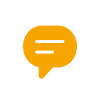 Hartelijk
dank voor jullie
aandacht
m.bindels@karakter.com / c.triepels@karakter.com
www.karakter.com
13